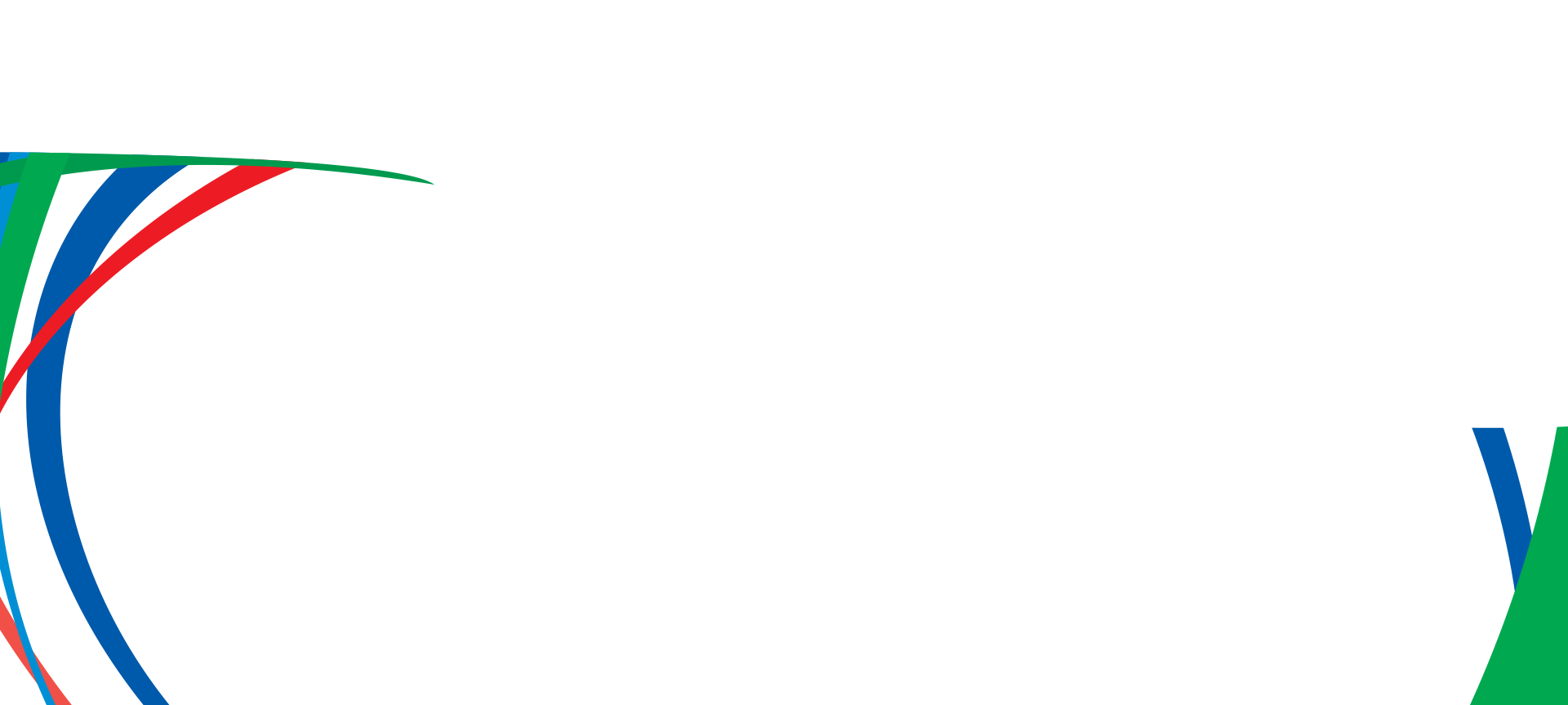 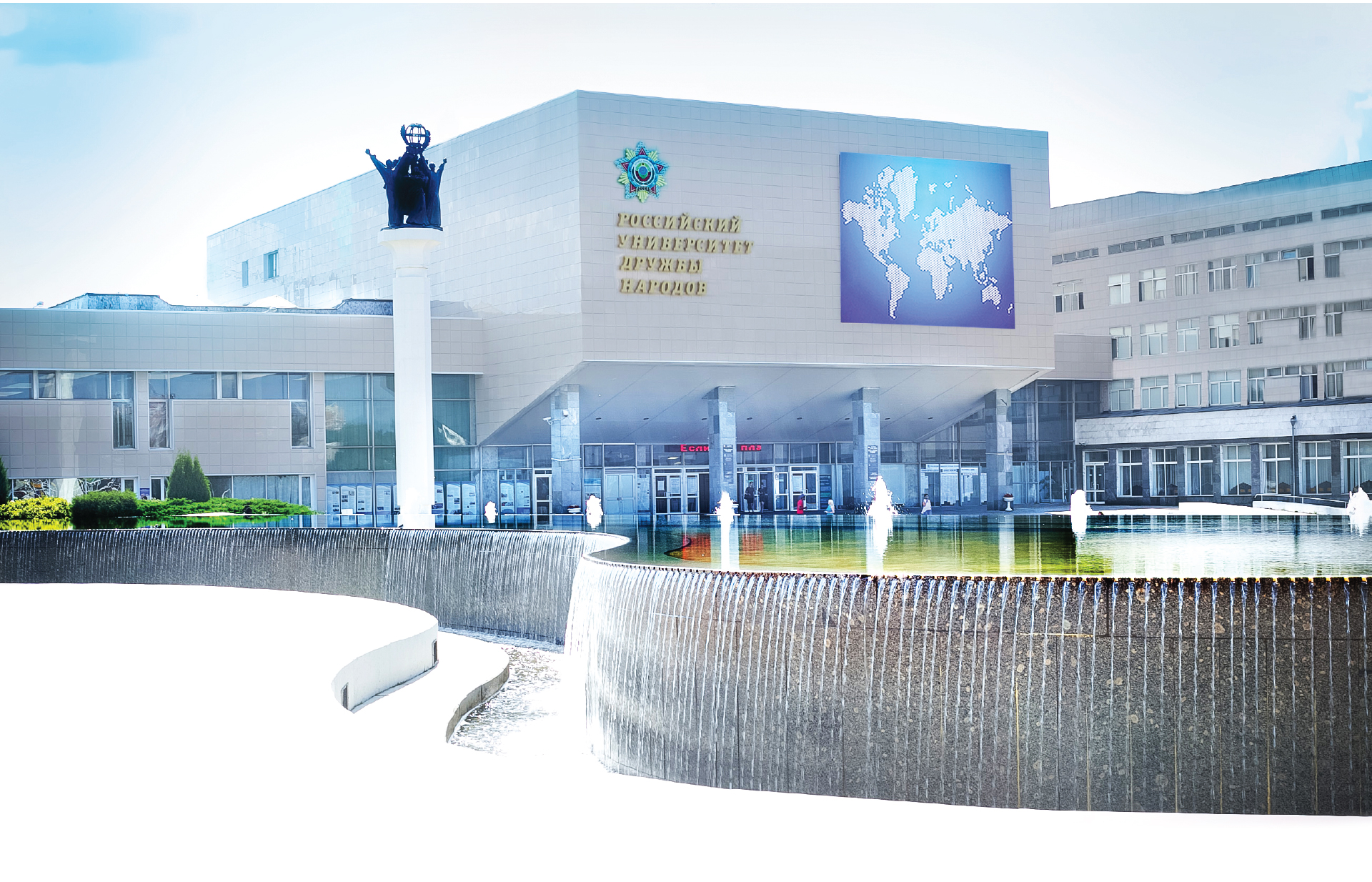 Международного научного юридического форума памяти заслуженного деятеля науки Российской Федерации 
д.ю.н. профессора В.К. Пучинского
«СРАВНИТЕЛЬНО-ПРАВОВЫЕ АСПЕКТЫ ПРАВООТНОШЕНИЙ 
ГРАЖДАНСКОГО ОБОРОТА В СОВРЕМЕННОМ МИРЕ»
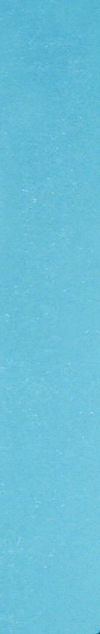 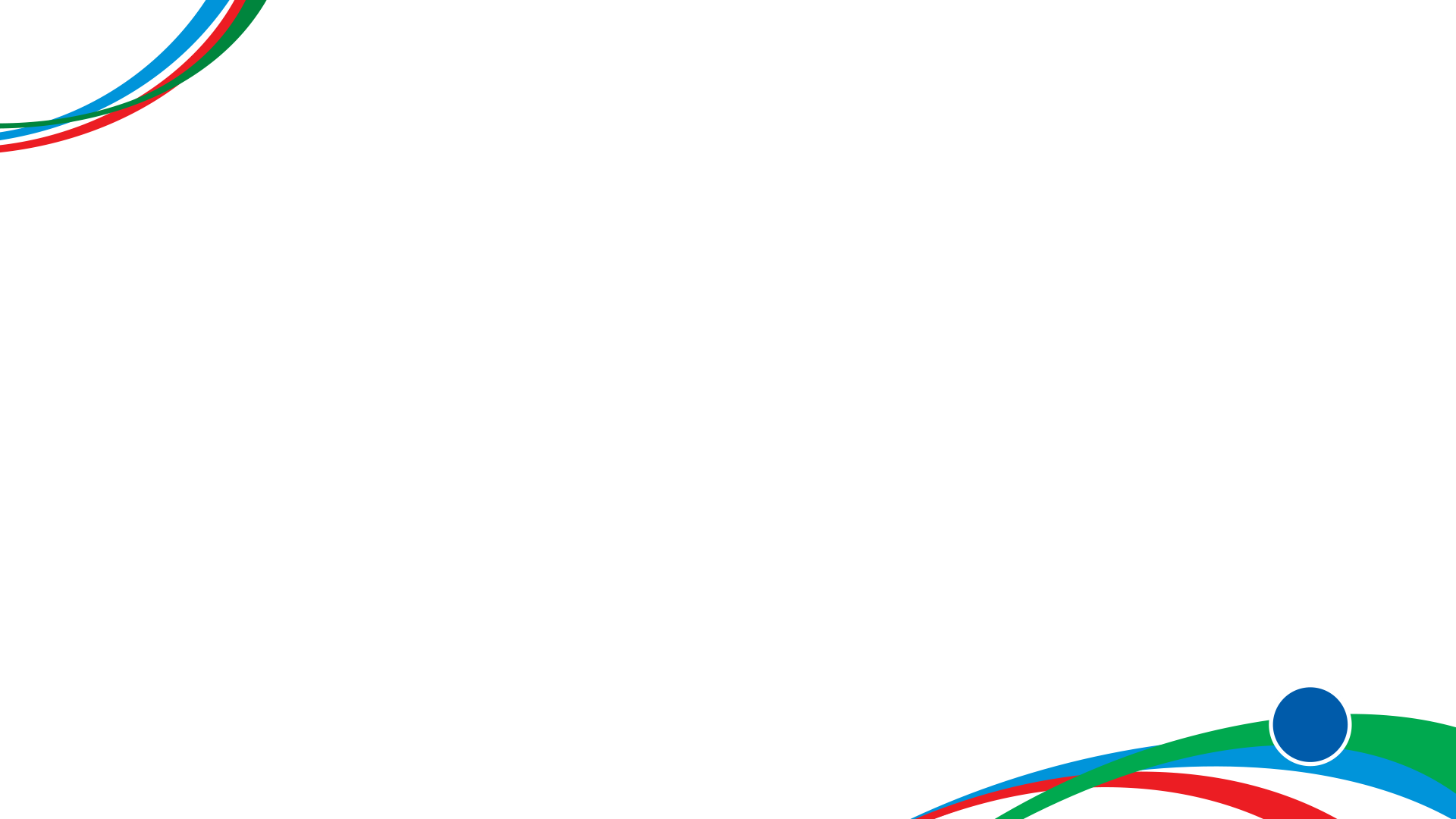 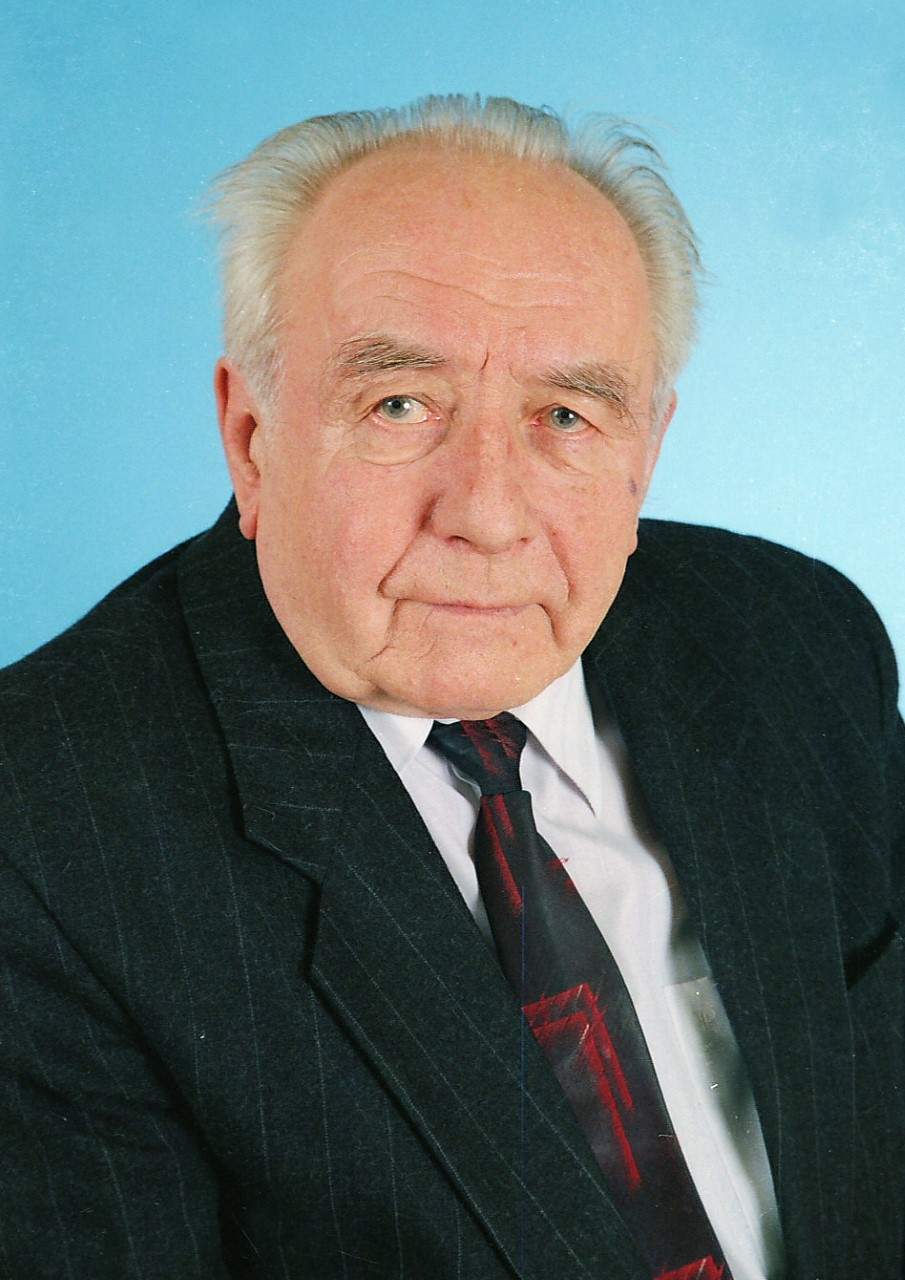 ВАСИЛИЙ КЛЕМЕНТЬЕВИЧ ПУЧИНСКИЙ – основатель научной школы РУДН в области зарубежного гражданского и арбитражного процесса, заслуженный деятель науки Российской Федерации.